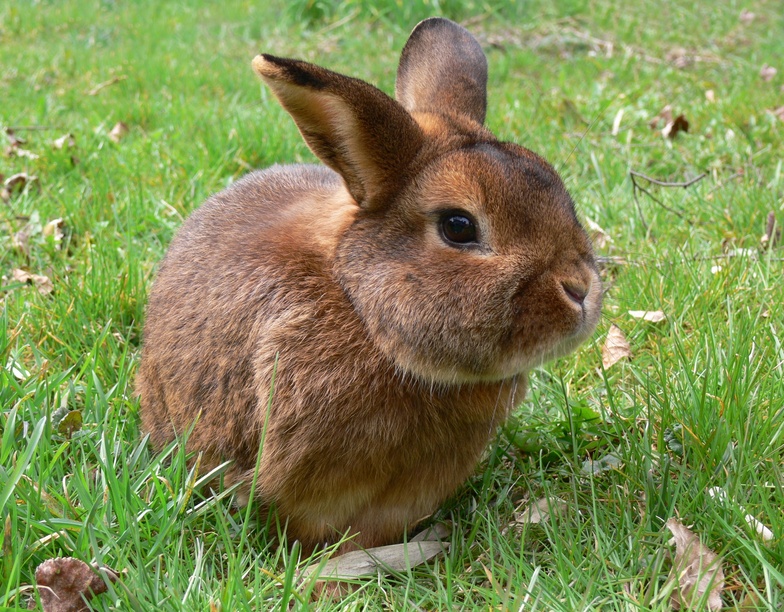 Hase
Nahrung
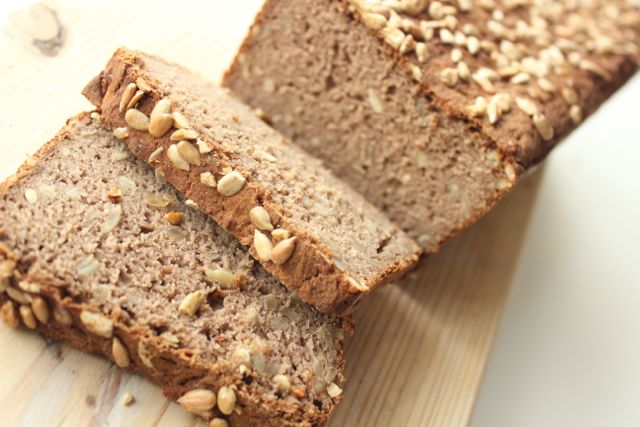 Die Nahrung vom Hasen
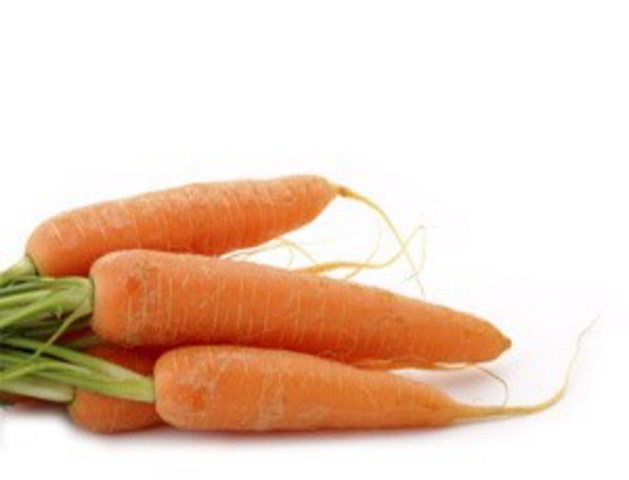 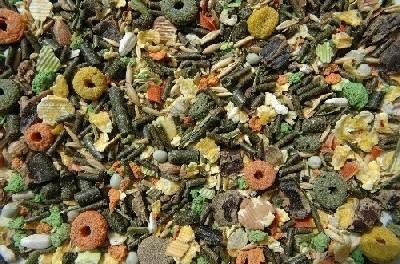 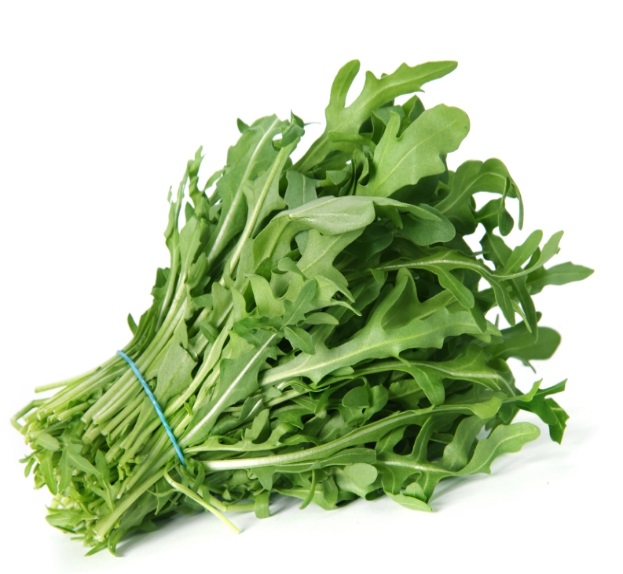 Feinde des Hasen
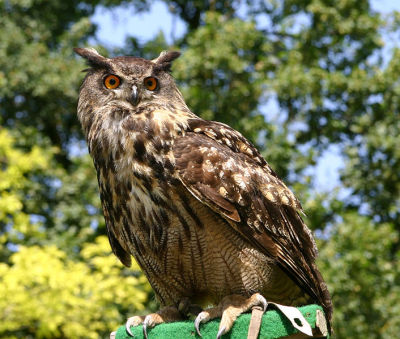 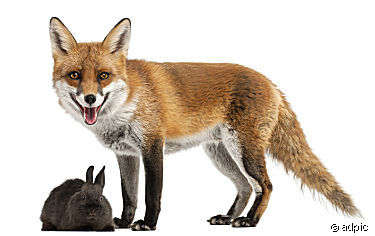 Familie des Hasen
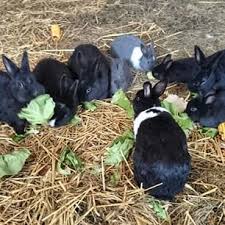 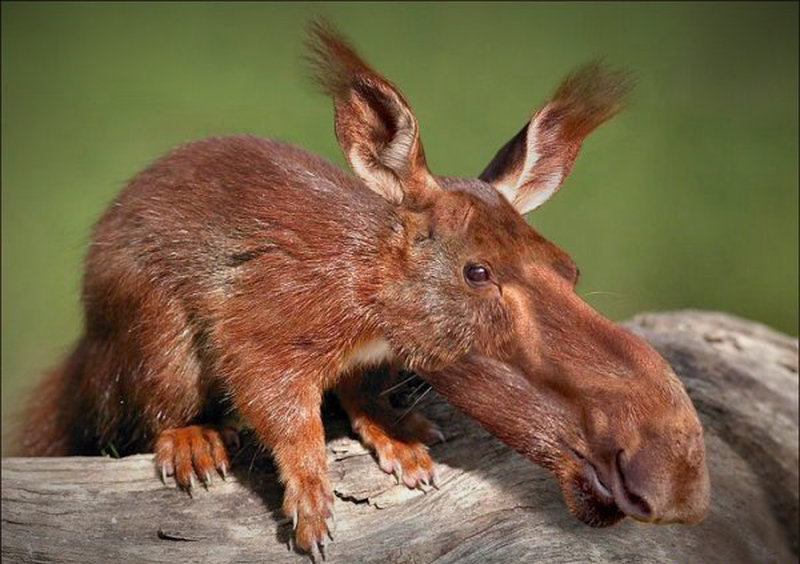 Körperbau
Tragzeit:
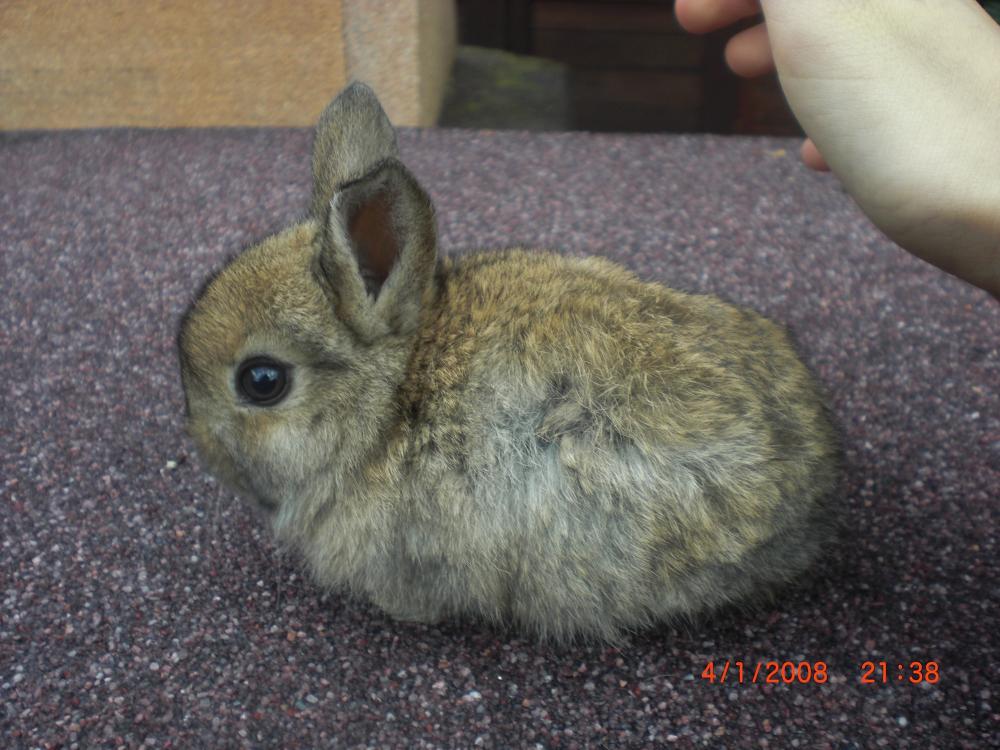 Dauert 25-50 Tage.
Hasen können bei einem Wurf 2-5 aber auch 15 Junge bekommen.